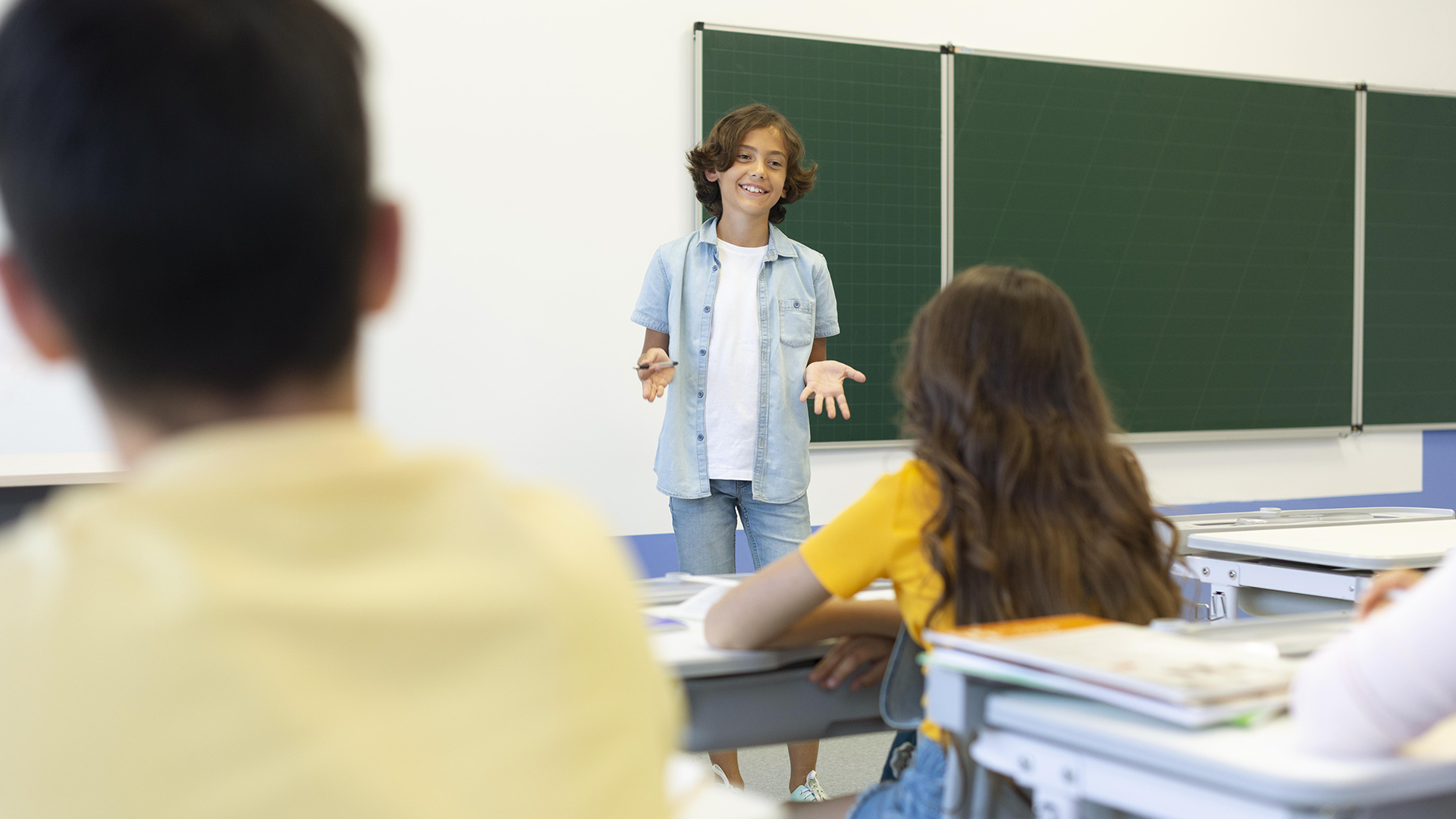 BẠN GẶP KHÓ KHĂN GÌ KHI TRÌNH BÀY BÀI NÓI TRƯỚC LỚP?
NHỮNG KHÓ KHĂN THƯỜNG GẶP KHI TRÌNH BÀY BÀI NÓI
2
1
Không kết hợp được ngôn ngữ nói và ngôn ngữ cơ thể
Không tự tin, mất bình tĩnh, run sợ
4
3
Không điều chỉnh được âm lượng, giọng nói không hay, không hấp dẫn người nghe
Sợ nói sai chủ đề
TIẾT NÓI - NGHE
THẢO LUẬN VỀ VAI TRÒ CỦA CÔNG NGHỆ
ĐỐI VỚI ĐỜI SỐNG CON NGƯỜI
CHUẨN BỊ BÀI NÓI
1
2
3
CHUẨN BỊ BÀI NÓI
Bước 1:Xác định đề tài, mục đích, người nghe, không gian, thời gian
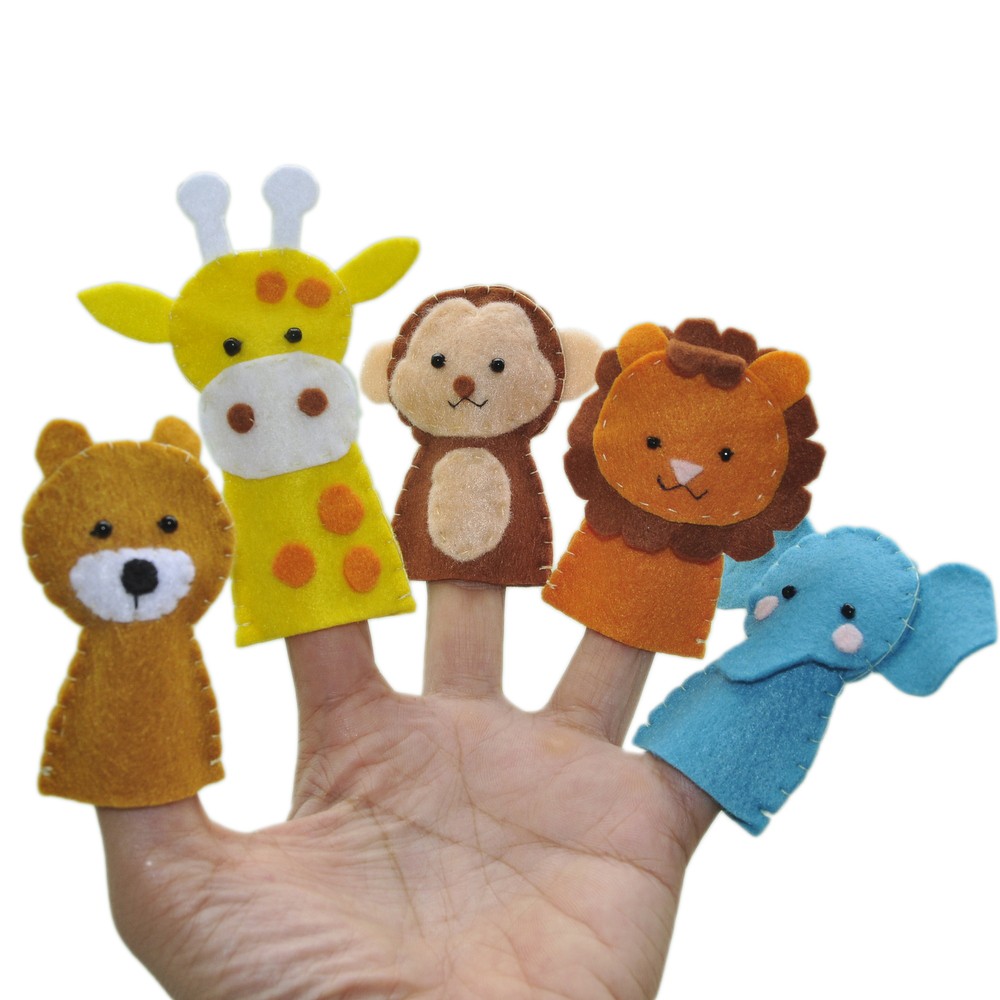 5 NGÓN TAY XINH
CHUẨN BỊ BÀI NÓI
Bước 1:Xác định đề tài, mục đích, người nghe, không gian, thời gian
+ What? Tôi định nói về điều gì? Đề tài của tôi là gì?
+ Why? Tại sao tôi lại nói về đề tài này? Tôi muốn làm rõ vấn đề gì nhất? Cần chia sẻ điều gì quan trọng? Mong muốn người nghe nắm bắt được điều gì?
+ Who? Tôi đang nói cho ai nghe? (thầy cô, người thân, bạn bè)
+ When? Lúc nào và thời lượng tôi định nói là bao lâu? 
+ Where? Tôi định trình bày bài nói ở đâu? (trên lớp, hoặc tùy ý chọn địa điểm nếu bài nói quay video)
Lời chào hỏi, giới thiệu bản thân
Mở đầu
Giới thiệu vấn đề cần thảo luận
Trình bày mặt tích cực và tiêu cực của vấn đề
Dàn ý
Nội dung
Nêu quan điểm của cá nhân
Sử dụng tranh ảnh, video minh họa cho bài nói thêm sinh động, thuyết phục.
Bày tỏ quan điểm, gửi gắm bức thông điệp
Kết thúc
Lời chào, lời cảm ơn về sự lắng nghe.
LUYỆN TẬP
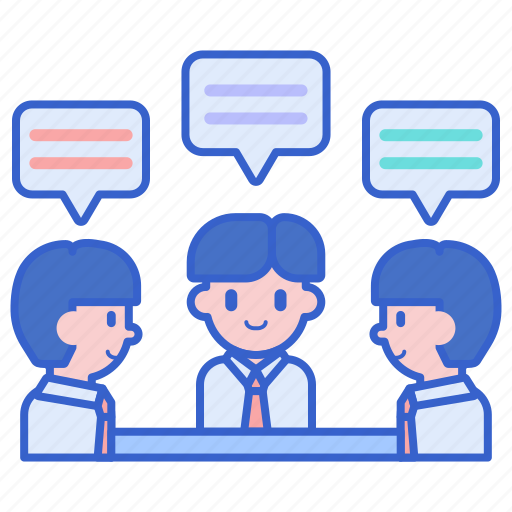 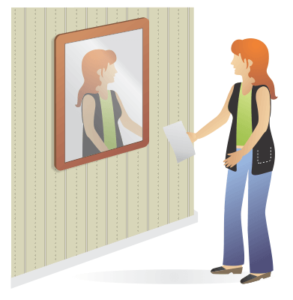 Tập trình bày bằng cách đứng trước gương
Tập trình bày trước một nhóm bạn hoặc người thân
TRÌNH BÀY BÀI NÓI
Người nói
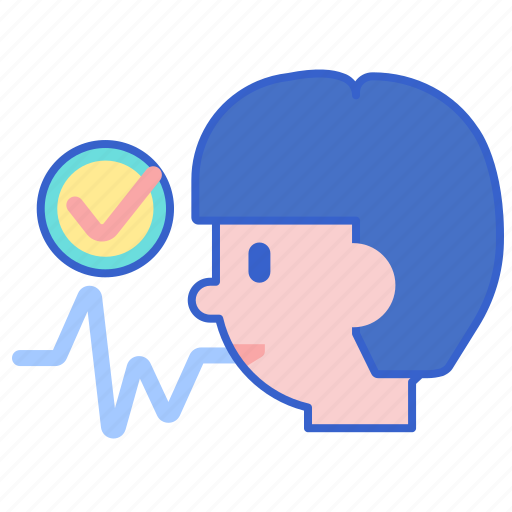 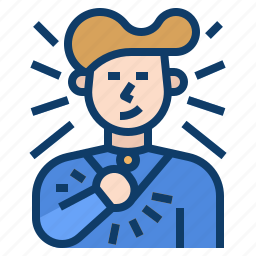 Điều chỉnh giọng nói, tốc độ nói và sử dụng cử chỉ, điệu bộ phù hợp.
Tâm thế tự tin,        thoải mái
3 phần
Người nói
Trình bày bài nói
Người nghe
Lắng nghe chăm chú để hiểu thông tin được chia sẻ, thể hiện sự tôn trọng người nói
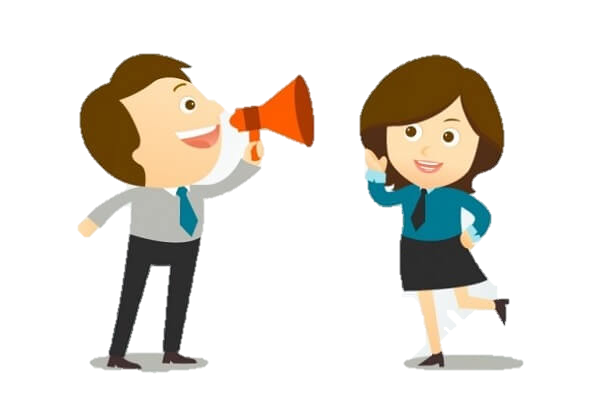 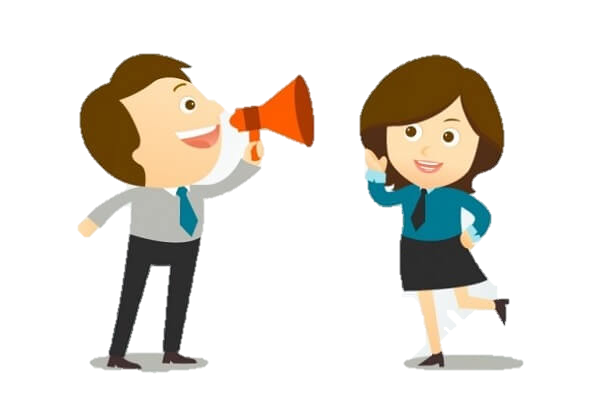 Sử dụng cử chỉ, ánh mắt, nét mặt để khích lệ 
người nói
Nêu câu hỏi để được người nói chia sẻ thêm về 
Bài nói
Sau khi nói
a. Trình bày vấn đề
- Nêu vấn đề, nói rõ tầm quan trọng của việc sử dụng công nghệ trong đời sống.
- Trình bày lợi ích và tác hại của công nghệ trong đời sống.
Nêu ý kiến của bản thân về việc sử dụng công nghệ trong đời sống
b. Bảo vệ ý kiến trước sự phản bác của người khác:
- Tóm tắt ý kiến trao đổi, giải thích lại những chỗ người nghe chưa hiểu, dùng lí lẽ và bằng chứng làm rõ tính đúng đắn của ý kiến trình bày).
- Sẵn sàng trao đổi nếu người nghe tiếp tục thắc mắc, mục đích cuối cùng là để khẳng định sự xác đáng của ý kiến.
a. Tiếp nhận và suy nghĩ về ý kiến của người nói:
- Tập trung lắng nghe và ghi chép các ý cơ bản của bài nói, đối chiếu với sự chuẩn bị của mình để thấy những chỗ tương đồng và những chỗ khác biệt trong ý kiến.
Ghi nhanh ý kiến trao đổi
b. Nêu ý kiến trao đổi:
- Ý kiến cần trình bày ngắn gọn, rõ ràng bằng câu khẳng định hoặc câu hỏi.
- Theo dõi phản hồi của người nói, trao đổi lại nếu thấy chưa thỏa đáng, đồng tình nếu thấy ý kiến bảo vệ có sức thuyết phục.
Rubric đánh giá
CHÚC CÁC EM THÀNH CÔNG!
QUAY VIDEO BÀI NÓI VỀ VAI TRÒ CỦA CÔNG NGHỆ TRONG ĐỜI SỐNG
“Mỗi người sinh ra đều là thiên tài” (An – be Anh-xtanh). Em hiểu câu nói này như thế nào? Hãy trình bày cách hiểu của mình cho các bạn cùng nghe
«Cái rễ của học tập thì cay đắng nhưng quả của nó thì ngọt ngào»